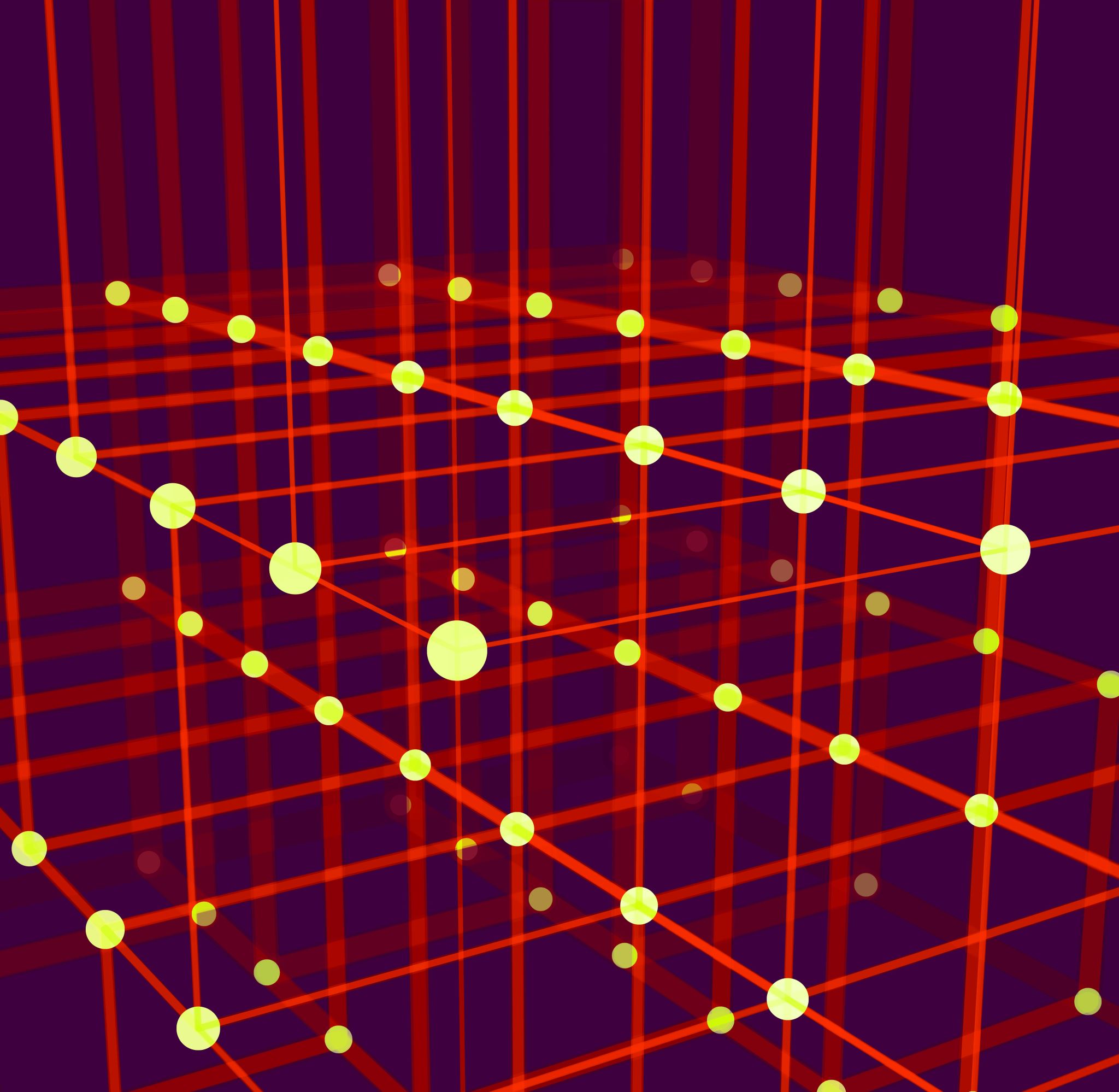 Building Blocks of Malware
Orville Dillon, Jr.
File types
Development Process
ENTRYPOINTS
Droppers and payloads
Payload example
[Speaker Notes: Shellcode sample from: MAGIX Music Editor 3.1 – Buffer Overflow (SEH) @ https://www.exploit-db.com/exploits/46056]
Payload objective
Function placement In Code
Integration
Detection difficulty
Show up on the Import Address Table(IAT)
External functions
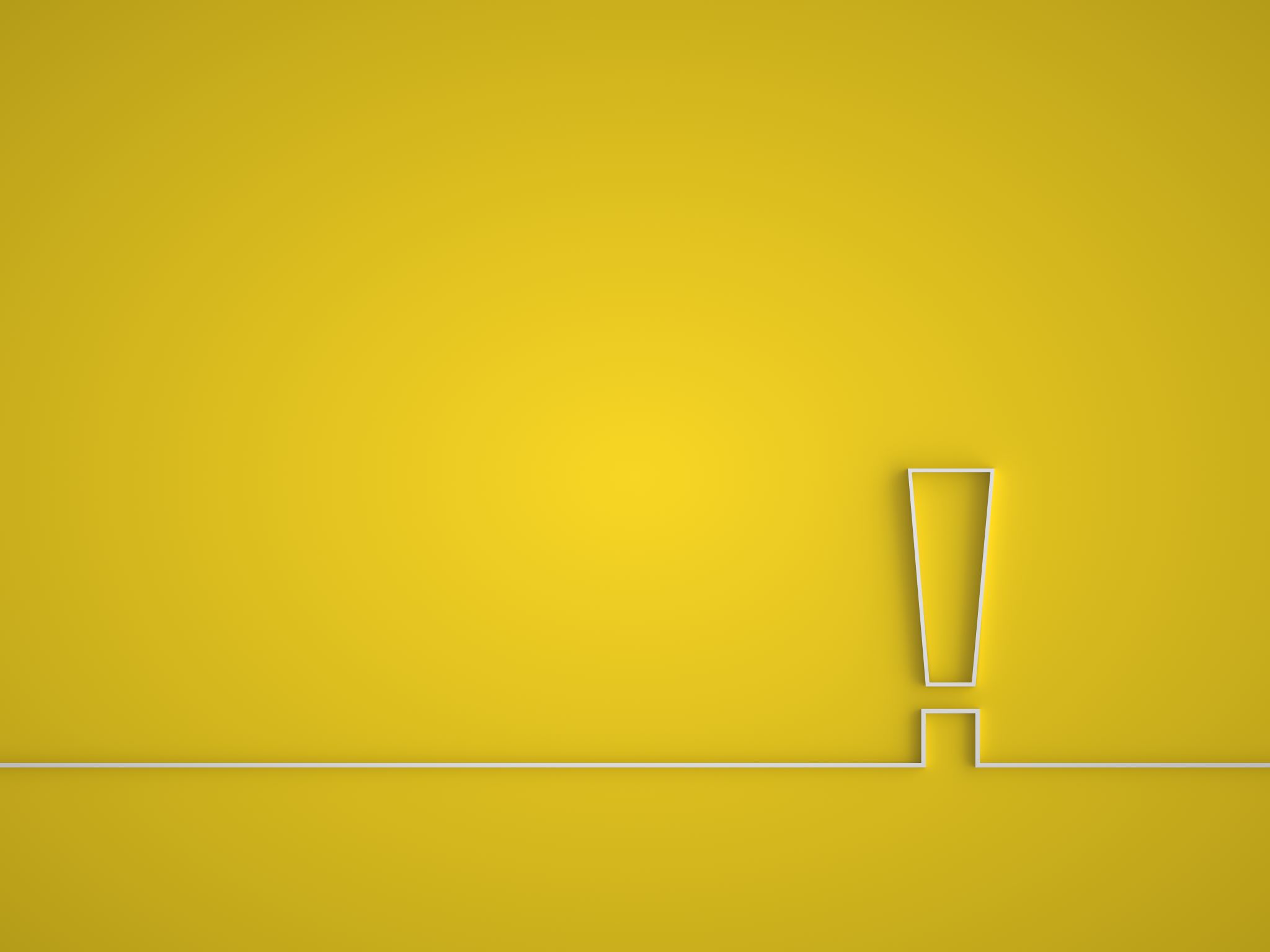 Function Call Obfuscation example:
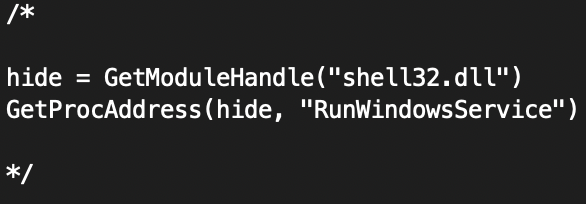 Payload injection
Methods of implanting: